บทที่ 11
ความปลอดภัยในระบบคอมพิวเตอร์
Privacy
Authentication
Integrity
Nonrepudiation
Security
ลักษณะของความปลอดภัย
1) Privacy (Confidentiality): ในระบบการสื่อสารข้อมูลที่มีความปลอดภัยนั้น ทั้งผู้ส่ง (Sender) และผู้รับ (Receiver) ต่างก็คาดหวังความเป็นส่วนตัว (Privacy) หรือความลับ (Confidentiality) เป็นอย่างยิ่ง  นั่นคือเฉพาะผู้ส่งและผู้รับเท่านั้นที่เข้าใจสาระของข้อมูลข่าวสาร (Message) ที่ส่ง2) Authentication: ความลับของข้อมูลที่ส่งไม่เพียงพอสำหรับระบบการสื่อสารข้อมูล ระบบจะต้องระบุเอกลักษณ์ของผู้ส่งเพื่อให้ผู้รับสามารถตรวจสอบและรับรู้ด้วย3) Integrity:  ความปลอดภัยและการระบุตัวตนเป็นเพียงปัจจัย 2 ประการ  ที่จำเป็นในระบบการสื่อสาร ความกลมกลืนกัน (Integrity) ของข้อมูลก็จะต้องรักษาไว้ทั้งผู้ส่งและผู้รับคงไม่พอใจที่ข้อมูลข่าวสารที่ส่งมีการเปลี่ยนแปลงระหว่างการส่ง เช่น ถ้าท่านต้องการโอนเงินจำนวน10,000 บาทจากบัญชีของท่านไปให้เพื่อนยืม  แต่จำนวนเงินเมื่อถึงปลายทางเปลี่ยนเป็น 100 บาท   ความผิดพลาดอาจเกิดขึ้นจากการพิมพ์ที่ผิดพลาด  เกิดจากผู้บุกรุก (Intruder) ผู้ได้รับประโยชน์จากการเปลี่ยนแปลง หรือไม่ก็เกิดจากอุบัติเหตุจากความผิดพลาดของฮาร์ดแวร์หรือซอฟท์แวร์ก็เป็นได้
ลักษณะของความปลอดภัย
4) Nonrepudiation: เป็นการป้องกันไม่ให้มีการปฏิเสธจากผู้ส่งในข้อมูลข่าวสารที่เขาเป็นผู้ส่ง เช่น ถ้าท่านส่งภาพที่ผิดกฎหมายผ่านเครือข่ายไปให้ผู้อื่นอันก่อให้เกิดความเสียหาย ระบบจะต้องมีหลักฐานผูกมัดว่าท่านเป็นผู้ส่งที่จะปฏิเสธไม่ได้ นั่นคือระบบจะต้องมีหลักฐานพิสูจน์ให้ชัดเจนว่าท่านเป็นผู้ส่ง 	อีกตัวอย่างหนึ่ง สมมติว่าท่านส่งข้อความไปยังธนาคารเพื่อที่จะโอนเงินจากบัญชีของท่านไปยังบัญชีอื่น ทางธนาคารจะต้องพิสูจน์ทราบให้ได้ว่าผู้ที่ส่งคำขอมานั้นเป็นเจ้าของบัญชีจริง ในการโอนเงินที่ท่านต้องไปธนาคารเอง ลายเซ็นของท่านคือเครื่องพิสูจน์ตนว่าเป็นเจ้าของบัญชีตัวจริง ส่วนการโอนเงินทางอินเทอร์เน็ต ระบบอาจใช้ User Name กับ Password เป็นเครื่องมือพิสูจน์ทราบ
Privacy
Privacy: (ความเป็นส่วนตัว) กำหนดว่าข้อมูลที่ส่งจะต้องถูกเข้ารหัส (Encrypt) ณ จุดที่ผู้ส่งทำการส่งข้อมูล  และถูกถอดรหัส (Decrypt) ณ จุดที่ผู้รับปลายทาง ซึ่งการทำเช่นนี้จะทำให้ผู้บุกรุกที่แอบลักข้อมูลระหว่างทางการส่ง ไม่อาจเข้าใจได้โดยง่าย         (1) Encrypt/Decrypt: ปัจจุบันการดำเนินการเกี่ยวกับ Privacy กระทำด้วยวิธี การเข้ารหัสและการถอดรหัส ข้อมูลจะถูกเข้ารหัสที่ผู้ส่งและถูกถอดรหัสที่ผู้รับ  วิธีการเข้ารหัสและถอดรหัสมี 2 แบบคือแบบที่ใช้กุญแจลับ (Secret Key) กับ แบบที่ใช้กุญแจสาธารณะ (Public Key)	(1.1)  Secret Key: เป็นวิธีที่ง่ายที่สุด โดยผู้ส่งใช้กุญแจลับกับอัลกอริธึมการเข้ารหัสทำการเข้ารหัสข้อมูลที่จะส่งและเมื่อถึงปลายทางผู้รับจะใช้กุญแจลับตัวเดิมกับอัลกอริธึมการถอดรหัสทำการถอดรหัสข้อมูลเพื่อให้ข้อมูลกลับมาอยู่ในรูปเดิม  ข้อมูลเดิมก่อนที่จะส่งเรียกว่า “Plaintext” เมื่อเข้ารหัสแล้วจะเรียกว่า “Ciphertext” ในที่นี้ ทั้ง A และ B ใช้ Secret Key ตัวเดียวกัน  และ อัลกอริธึมเข้ารหัสกับอัลกอริธึมถอดรหัสจะเป็น Inverse ซึ่งกันและกัน  เช่น ถ้าอัลกอริธึมเข้ารหัสทำการบวกเลข 5 เข้ากับข้อมูล อัลกอริธึมถอดรหัสจะเอา 5 ไปลบออกจากข้อมูลเป็นต้น
Privacy … (Continue)
การเข้ารหัสโดยใช้ Secret Key
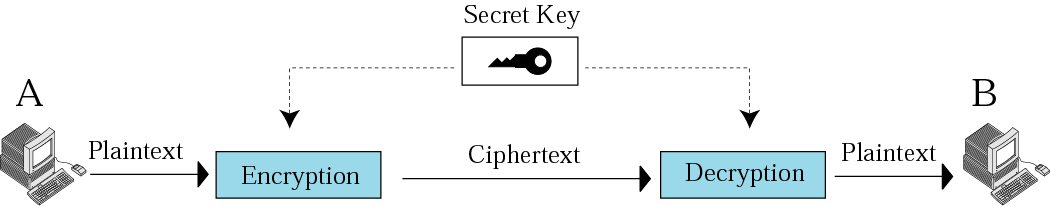 Note: In secret key encryption, the same key is used in encryption and decryption. However, the encryption and decryption algorithms are the inverse of each other.
Privacy … (Continue)
Data Encryption Standard (DES): การเข้ารหัสโดยใช้กุญแจลับมีใช้กันมากว่า 2,000 ปี   ในระยะแรกอัลกอริธึมไม่ยุ่งยาก  กุญแจลับก็ไม่ยากที่จะเดา แต่ปัจจุบันอัลกอริธึมมีความยุ่งยากและสลับซับซ้อนมาก อัลกอริธึมที่นิยมใช้กันทั่วไปในปัจจุบันมีชื่อว่า “Data Encryption Standard” (DES) 	DES ทำการเข้ารหัสและถอดรหัสในระดับบิต มีขั้นตอนการทำงานดังนี้ 	ขั้นที่ 1: แปลงข้อมูลที่จะส่งเป็นสตริงของบิต	ขั้นที่ 2: แบ่งสตริงของบิตออกเป็นส่วนๆ แต่ละส่วนมีขนาด 64 บิต ถ้าส่วน                              ใดไม่เต็ม 64 บิตก็ให้เติม 0 เข้าไปข้างหน้าให้ครบ 64 บิต	ขั้นที่ 3: เข้ารหัสแต่ละส่วนโดยใช้กุญแจที่มีขนาด 56-บิต (ที่จริง กุญแจมี                              ขนาด 64 บิต อีก 8 บิตเป็นส่วนควบคุมความผิดพลาด)  	       แนวคิด คือ ทำการ Scramble ข้อมูลและกุญแจลับเข้าด้วยกันโดยให้ทุก ๆ บิตของ Ciphertext ขึ้นอยู่กับแต่ละบิตของ Plaintext และกุญแจลับ  การทำดังกล่าวจะทำให้ผู้ไม่ประสงค์ดีคาดเดาบิตของ Plaintext จากบิตของ Ciphertext ได้ยากยิ่งขึ้น
Privacy … (Continue)
Data Encryption Standard
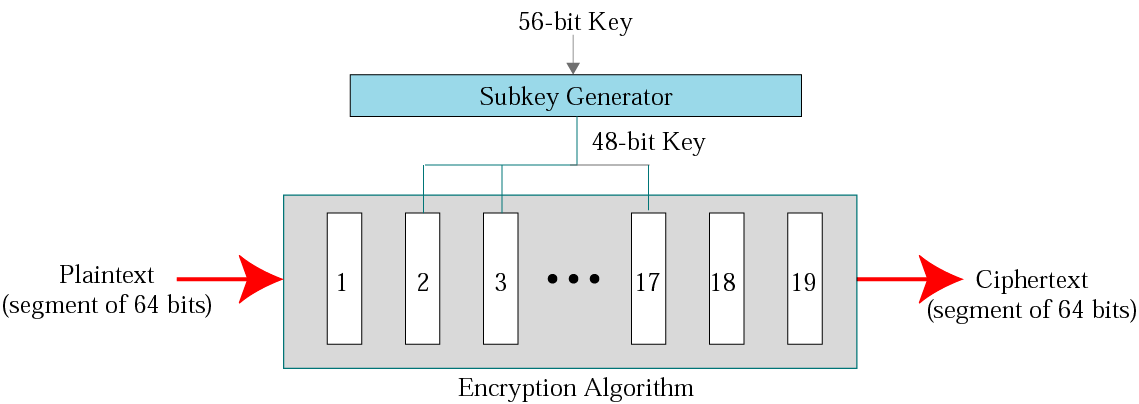 Privacy … (Continue)
อัลกอริธึมแบ่งการเข้ารหัสออกเป็น 19 ระยะ คือระยะที่ 1, 18, และ 19 ทั้ง 3 ระยะนี้อัลกอริธึมทำการสลับที่ (Permutation) บิตต่าง ๆ ในส่วนย่อยโดยไม่ได้ใช้กุญแจ  ส่วนระยะที่ 2-17 ทำเหมือนกันทั้งหมด คือ ข้อมูล 32 บิตทางขวาของระยะที่ 2 สลับไปเป็นข้อมูล 32 บิตทางซ้ายของระยะที่ 3 ข้อมูลส่วนนี้จะถูก Scramble กับกุญแจ  ผลลัพธ์ที่ได้จะนำไปเป็น 32 บิตทางขวาของระยะต่อไป  	ข้อดีและจุดอ่อน: การเข้ารหัสโดยใช้ Secret Key มีข้อดีด้านเวลาคือมีความ เร็วสูงในการเข้ารหัสและถอดรหัสเมื่อเปรียบเทียบกับวิธี Public Key ที่จะอธิบายต่อไป อัลกอริธึมนี้เหมาะกับข้อมูลที่มีขนาดใหญ่ๆ อย่างไรก็ดี การเข้ารหัสโดยใช้ Secret Key ก็มีจุดอ่อน 2 ประเด็นหลักคือการที่แต่ละคู่ของผู้รับ-ผู้ส่งต้องมี Secret Key ที่ไม่ซ้ำกันนั้น ถ้ามีผู้คน N คนสื่อสารกัน จะต้องใช้ Secret Key ที่ไม่ซ้ำกันมีจำนวนถึง N(N-1)/2 ตัว ลองคิดดูว่าถ้า N = 1,000,000 คน เราจะต้องใช้ Secret Key จำนวนเท่าใด? นอกจาก นี้ การกระจาย (Distribution) ของ Keys ระหว่างผู้รับกับผู้ส่งยังเป็นเรื่องที่ยากที่จะไม่ให้เหมือนกัน
Privacy … (Continue)
(1.2) Public key: วิธีที่ 2 ของ Privacy คือ การเข้ารหัสโดยใช้Public key วิธีนี้ใช้ Key 2 ตัวคือ Private Key กับ Public Key โดยผู้รับข้อมูลจะเก็บ  Private Key ไว้  ส่วน Public Key จะประกาศให้สาธารณะทราบ (อาจผ่านทางอินเทอร์เน็ต)	จากรูป ถ้าผู้ส่ง A ต้องการส่งข้อมูล M ไปยังผู้รับ B 	ขั้นที่ 1: A ใช้ public key เพื่อทำการเข้ารหัสข้อมูล M	ขั้นที่ 2: A ทำการส่งข้อมูล M ที่ scramble แล้วผ่านเครือข่าย	ขั้นที่ 3: เมื่อ B ได้รับข้อมูลที่ scramble เขาจะใช้ private key ที่เขาเก็บไว้ทำการถอดรหัส	ขั้นที่ 4: B ได้ข้อมูล M ที่ต้องการ
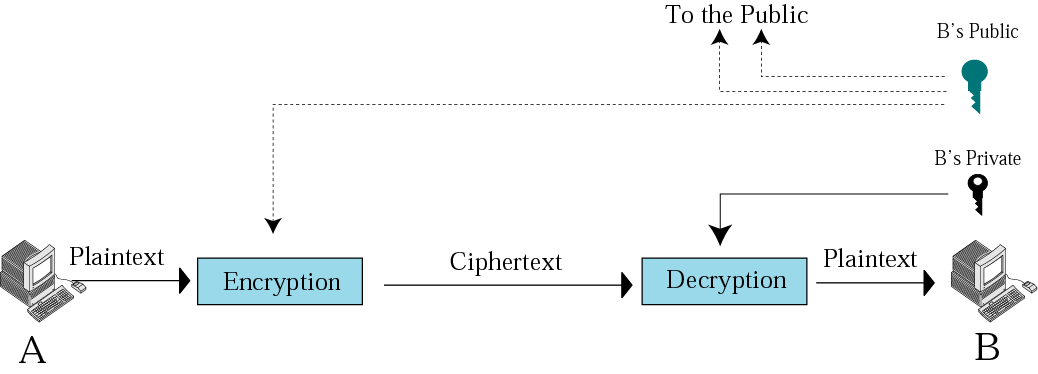 Privacy … (Continue)
แนวคิดเบื้องหลังการใช้ Public Key ในการเข้ารหัสและถอดรหัสข้อมูลคือ การกระทำทั้งสองไม่เป็น Inverse ของกันและกัน แม้ว่าผู้บุรุกจะทราบทั้ง Public Key  อัลกอริธึมในการเข้ารหัสและถอดรหัส แต่เขาก็จะไม่สามารถถอดรหัสได้เพราะเขาไม่ทราบ Private Key	การเข้ารหัสโดยใช้อัลกอริธึม Rivest-Shamir-Adleman (RSA): อัลกอริธึมที่นิยมใช้มากที่สุดสำหรับวิธีที่ใช้ public key คือ RSA ในอัลกอริธึมนี้ Private Key ประกอบด้วยคู่ลำดับ (N,d) ส่วน Public Key ประกอบด้วยคู่ลำดับ (N,e) เมื่อ N เป็นตัวร่วมระหว่าง key ทั้งสอง เมื่อผู้ส่งต้องการส่งข้อมูลเขาจะใช้อัลกอริธึมต่อไปนี้เพื่อเข้ารหัส:				C = Pe  mod N	เมื่อ P คือ Plaintext ที่แทนด้วยตัวเลข และ C คือตัวเลขที่แทน Ciphertext ส่วนผู้รับจะใช้อัลกอริธึมต่อไปนี้ทำการถอดรหัส:				P = Cd mod N
Privacy … (Continue)
ตัวอย่าง: สมมติว่า Private Key = (119,77) และ Public Key = (119,5) ผู้ส่งต้องการส่งข้อมูล ‘F’ สมมติว่าเราแทน ‘F’ ด้วยเลข 6 (เพราะ ‘F’ เป็นอักษรตัวที่ 6) อัลกอริธึมเข้ารหัสจะคำนวณ C = 65 mod 119 = 41 ตัวเลข 41 จะถูกส่งไปยังผู้รับเป็น Ciphertext เมื่อผู้รับได้รับเลข 41 เขาจะทำการถอดรหัสโดยคำนวณ P = 4177 mod 119 = 6 แล้วจึงตีความว่าเป็นข้อมูล ‘F’ ข้อสังเกต: ในทางปฏิบัติ ตัวเลข d และ e จะมีขนาดใหญ่มาก อาจเป็นเลข 10-20 หลัก  ทำให้การเดาหรือพยายามที่จะหาเลขเหล่านี้ต้องใช้เวลานานเป็นเดือนหรือไม่ก็เป็นปี แม้ว่าจะต้องใช้เครื่องคอมพิวเตอร์ที่มีประสิทธิภาพมาก ๆ ก็ตาม
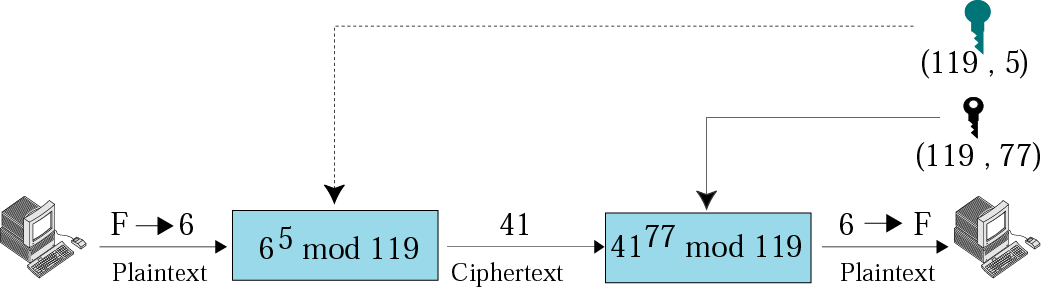 Privacy … (Continue)
การเลือก public key และ private key: คำถามที่เราสนใจคือเราจะเลือกตัว เลข N, d, และ e อย่างไร ผู้ที่คิดอัลกอริธึมนี้ได้พิสูจน์ทางคณิตศาสตร์ว่าถ้าใช้วิธีการต่อไปนี้แล้ว อัลกอริธึม RSA จะสามารถทำงานได้แน่นอน:	1. เลือกจำนวนเฉพาะที่มีค่ามากๆ 2 จำนวนสมมติว่าเป็น p กับ q	2. คำนวณหาค่า N = p x q	3. เลือกเลข e (ต้องน้อยกว่า N) ที่ e และ (p-1)(q-1) เป็น Relatively Prime	4. เลือก d ที่ (e x d) mod [(p-1)(q-1)] = 1ข้อดีและจุดอ่อนของวิธี public key: ข้อดีของการมี 2 Keys ทำให้ลดจำนวน Key โดยรวมลงได้มาเช่นถ้ามีคน 1 ล้านคนสื่อสารกัน จะใช้ Key เพียง 2 ล้าน Key เท่านั้น จุดอ่อนของวิธีนี้คือความซับซ้อนของอัลกอริธึม ถ้าข้อมูลมีขนาดใหญ่ การเข้ารหัสและถอดรหัสจะใช้เวลานาน
Privacy … (Continue)
การผสมกัน (Combination)
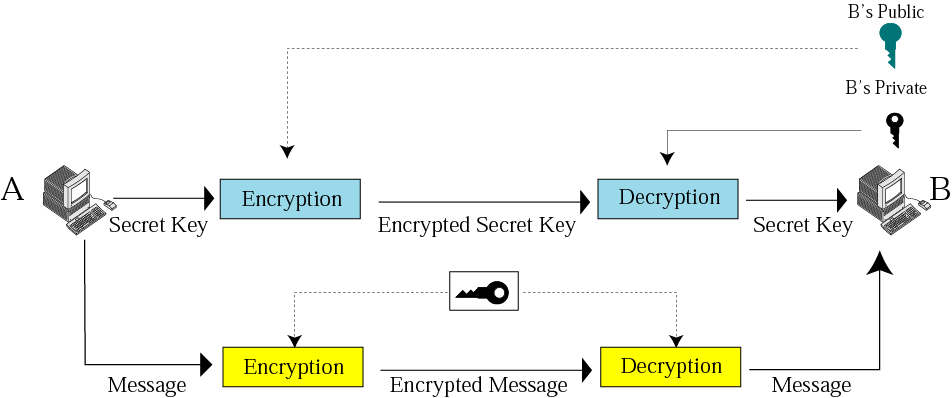 16.2
ลายเซ็นอิเล็กทรอนิกส์
DIGITAL SIGNATURE
คงจำได้ว่าความปลอดภัยมีลักษณะที่สำคัญ  4 ลักษณะ ลักษณะแรกคือ privacy ซึ่งสามารถทำได้โดยใช้ secret key และ public key ดังที่ได้อธิบายไปแล้วส่วนอีก 3 ลักษณะที่เหลือคือ integrity, authentication, และ nonrepudiation สามารถดำเนินการภายใต้แนวคิดเดียวคือการเซ็นชื่อ (authenticating) ในเอกสาร โดยเจ้าของเอกสารหรือผู้ส่ง เมื่อผู้ส่งเซ็นชื่อในเอกสารแล้วจะเปลี่ยนแปลงลายเซ็นไม่ได้ เหมือนกับข้อสอบทุกฉบับ ผู้ออกข้อสอบจะต้องเซ็นชื่อกำกับทุกหน้า ในกรณีนี้ผู้เซ็นไม่สามารถปฏิเสธความรับผิดชอบได้หากมีอะไรเกิดขึ้น ในทำนองเดียวกันการส่งเอกสารอิเล็กทรอนิกส์ก็ต้องมีการเซ็นเอกสารเช่นเดียวกัน วิธีการนี้เรียกว่าลายเซ็นดิจิตอล หรือ digital signature	ลายเซ็นอิเล็กทรอนิกส์สามารถทำได้ 2 แบบคือ การเซ็นทั้งเอกสาร (sign the whole document) กับ การเซ็นส่วนย่อยของเอกสาร (sign a digest of the document) ซึ่งมีรายละเอียดดังต่อไปนี้
(1) การเซ็นเอกสารทั้งหมด: เราสามารถใช้การเข้ารหัสแบบ private key ทำการเซ็นเอกสารทั้งหมดได้  ในกรณีนี้ผู้ส่งใช้ private key ทำการเข้ารหัสข้อมูล ส่วนผู้รับจะใช้ public key ของผู้ส่งทำการถอดรหัส นั่นคือเราจะใช้ private key สำหรับการเข้ารหัส และใช้ public key สำหรับการถอดรหัส ดังรูปที่ 16.7	(2) การเซ็นส่วนย่อยของเอกสาร: เพื่อให้เกิดความรวดเร็ว การเซ็นเอกสารจะกระทำเป็นเพียงบางส่วนเท่านั้น ในกรณีนี้ผู้ส่งเอกสารจะถูกแบ่งเป็นส่วนย่อย แล้วทำการเซ็นแต่ละส่วน (เข้ารหัสด้วย private key ของตนเอง) ทางด้านผู้รับจะทำการตรวจสอบลายเซ็นในเอกสารแต่ละส่วน (ถอดรหัสด้วย public key ของผู้ส่ง)	วิธีการนี้ใช้เทคนิคที่เรียกว่า “hash function” เพื่อสร้างส่วนย่อยๆของเอกสาร ไม่ว่าเอกสารหรือข้อมูลจะยาวเท้าใดก็ตาม แต่ส่วนย่อยที่ถูกแบ่งจะต้องมีขนาดคงที่ (โดยปกติจะมีขนาด 128 บิต) ดังแสดงในรูปที่ 16.8
Figure 16-7
Signing the whole document
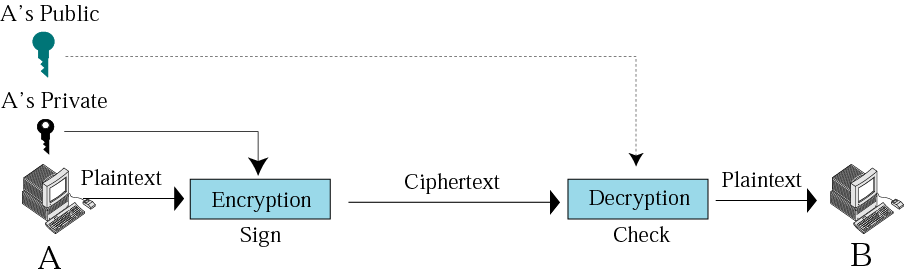 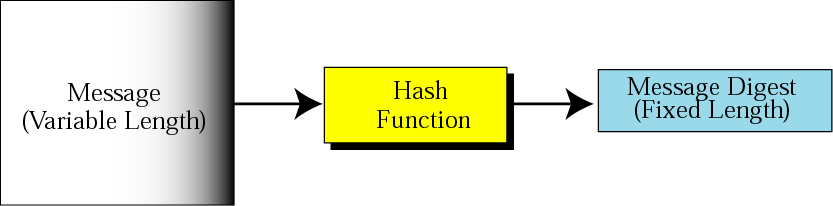 Signing the digest
รูปที่ 16-8
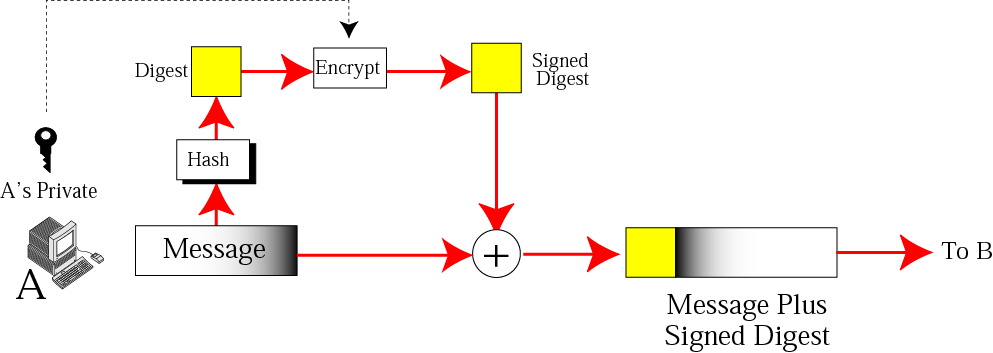 รูปที่ 16-9
Sender site
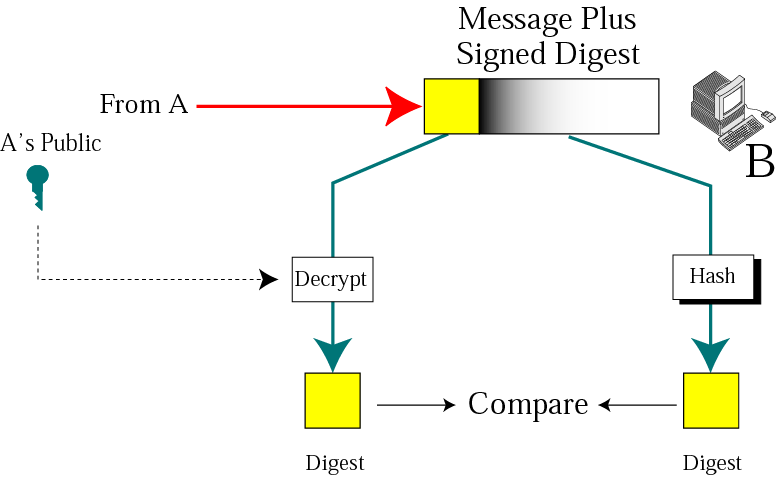 รูปที่ 16-10
Receiver site
Click to add Title
1
Click to add Title
2
Click to add Title
3
Click to add Title
4
Contents
Hot Tip
How do I incorporate my logo to a slide that will apply to all the other slides? 

On the [View] menu, point to [Master], and then click [Slide Master] or [Notes Master]. Change images to the one you like, then it will apply to all the other slides.
[ Image information in product ]
 Title Image  - CD: Science, Technology and Medicine2,Wired Business (PhotoDisc)
 Note to customers : This image has been licensed to be used within this PowerPoint template only. 
                                   You may not extract the image for any other use.
Title
Add your text
ThemeGallery is a Design Digital Content & Contents mall developed by Guild Design Inc.
ThemeGallery is a Design Digital Content & Contents mall developed by Guild Design Inc.
Diagram
Add Your Text
Text
Text
Cycle name
Text
Text
Text
Cycle Diagram
ThemeGallery is a Design Digital Content & Contents mall developed by Guild Design Inc.
Title
ThemeGallery is a Design Digital Content & Contents mall developed by Guild Design Inc.
Title
ThemeGallery is a Design Digital Content & Contents mall developed by Guild Design Inc.
Title
Diagram
Add Your Text
Add Your Text
Add Your Text
Add Your Text
Diagram
Add your text
Add your text
Your
Slogan
here
Add your text
Add your text
Add your text
Diagram
Text
Text
Concept
Text
Text
Text
Text
Add Your Text
Diagram
Add Your Text
Add Your Text
Add Your Text
Add Your Text
Add Your Text
Add Your Text
Add Your Text
Add Your Text
Diagram
Diagram
Add Your Text
Add Your Title
Add Your Text
Add Your Text
Text
Text
Text
Add Your Text
Add Your Text
Add Your Text
Diagram
Text
Text
Add Your Title
Text
Text
Diagram
Add Your Text
Add Your Text
Text
Add Your Text
Add Your Text
Add Your Text
Add Your Text
Diagram
1
2
3
ThemeGallery is a Design Digital Content & Contents mall developed by Guild Design Inc.
ThemeGallery is a Design Digital Content & Contents mall developed by Guild Design Inc.
ThemeGallery is a Design Digital Content & Contents mall developed by Guild Design Inc.
Diagram
2004
2001
2002
2003
Your Text
Your Text
Your Text
Your Text
Your Text
Your Text
Your Text
Your Text
Diagram
Phase 1
Phase 2
Phase 3
Progress Diagram
Text2
Text3
Text1
Text4
Text6
Text5
3-D Pie Chart
Thank You !
www.themegallery.com